GBTA Board of Directors 2024 - 2025
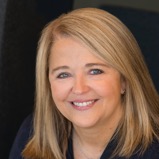 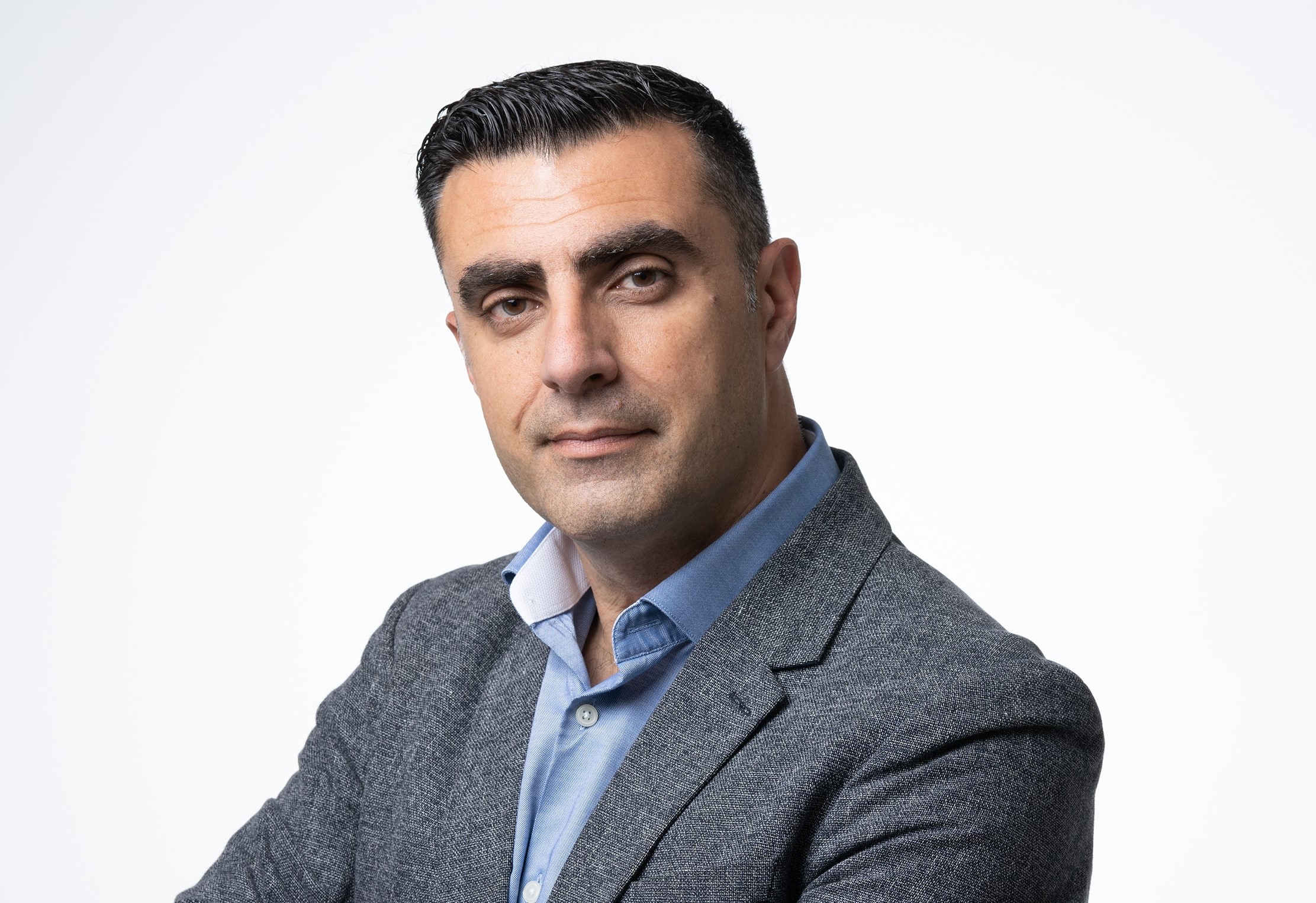 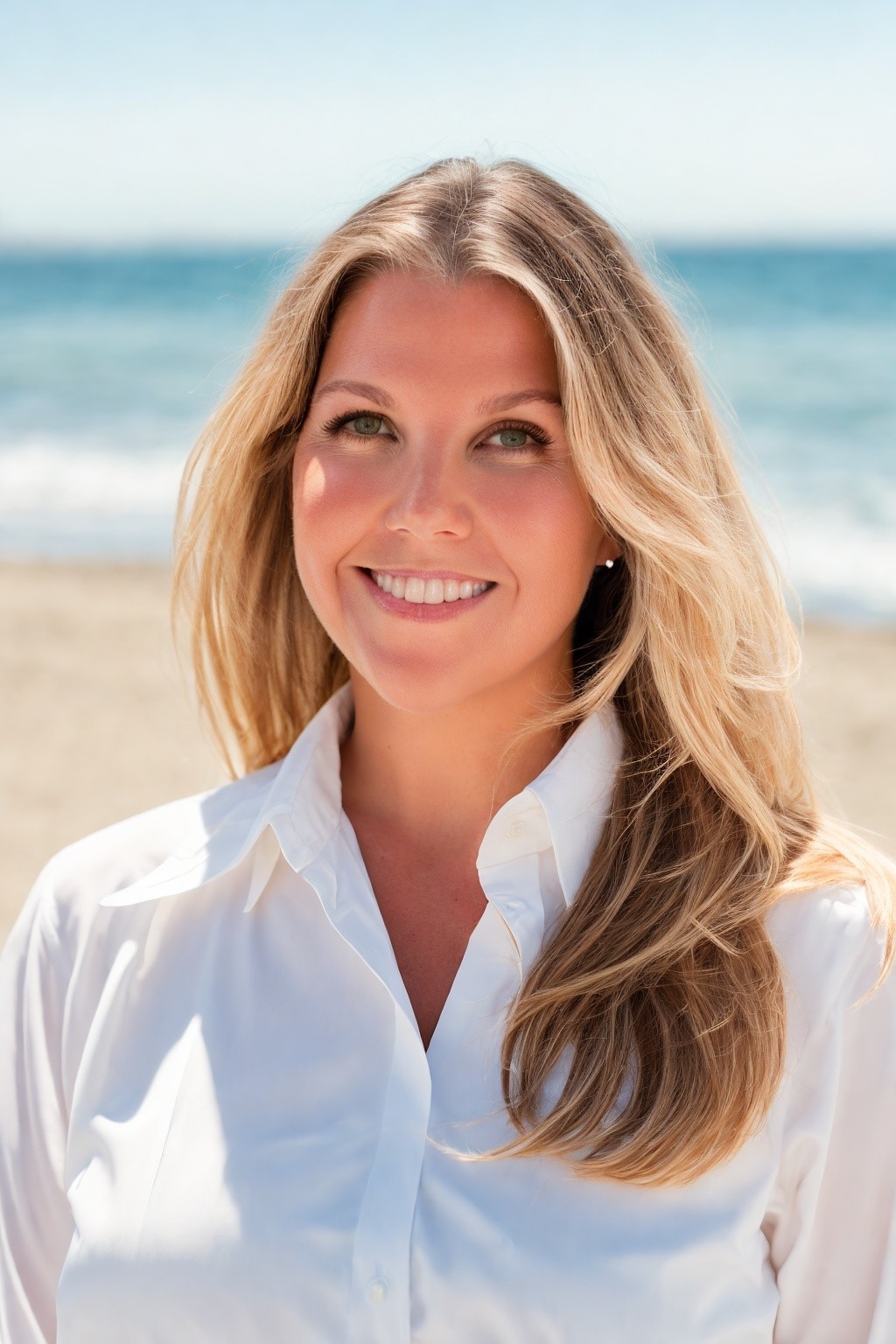 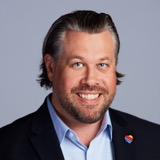 Kevin Sullivan
Treasurer, GBTA
Managing Director of Sales (Global, National, Analytics, Customer Success)
Southwest  Business
Rosemary Maloney
Vice President, GBTA
Senior Director, Corporate TravelThe Freeman Company
Tammy Routh
President, Allied Leadership Council, GBTA
Senior Vice PresidentGlobal Sales OrganizationMarriott International
Mark Cuschieri
President, GBTA
Executive Director
Global Head of Travel 
UBS
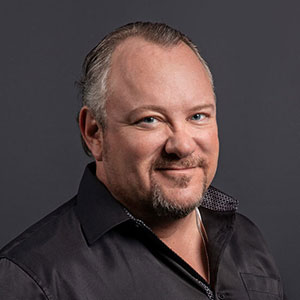 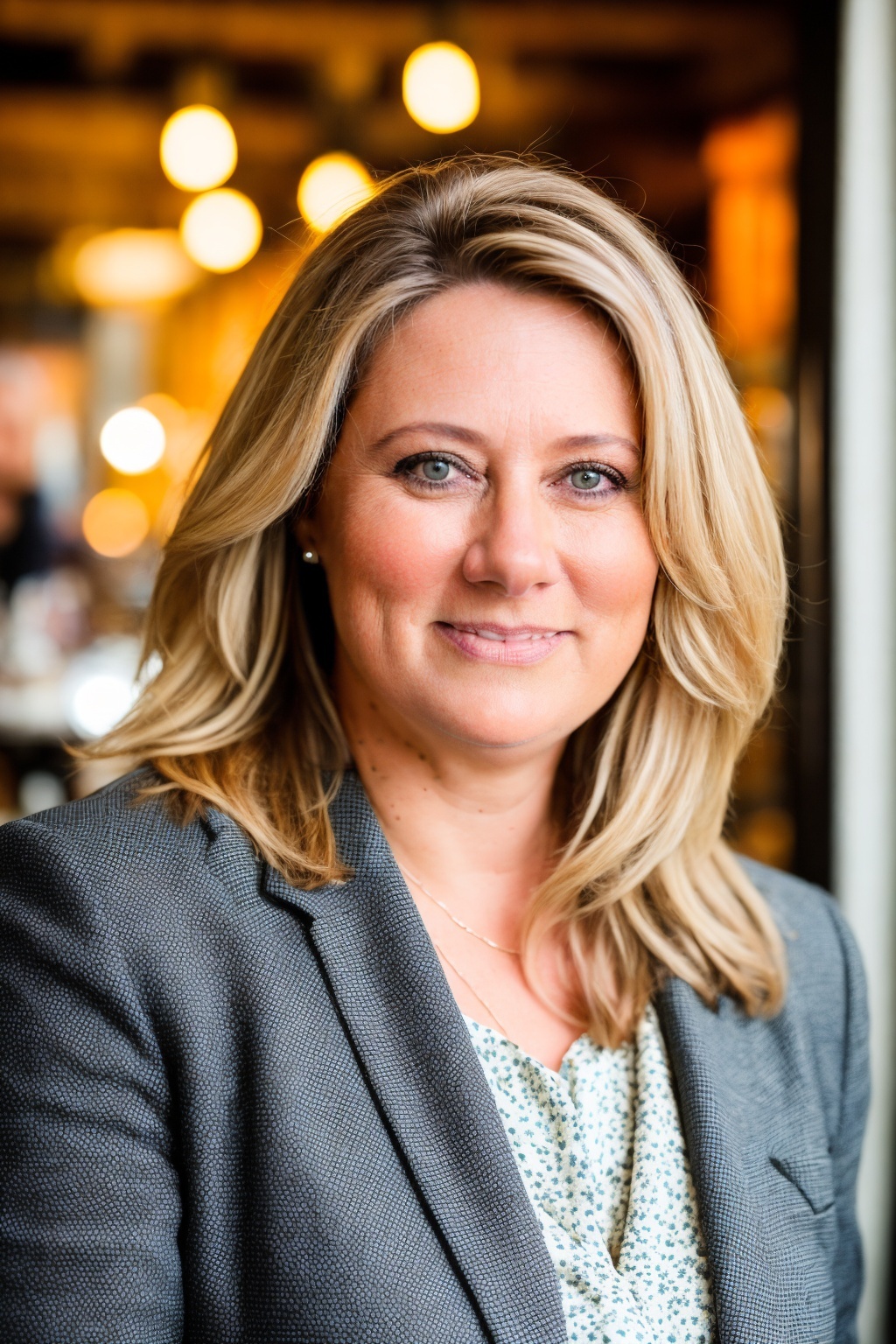 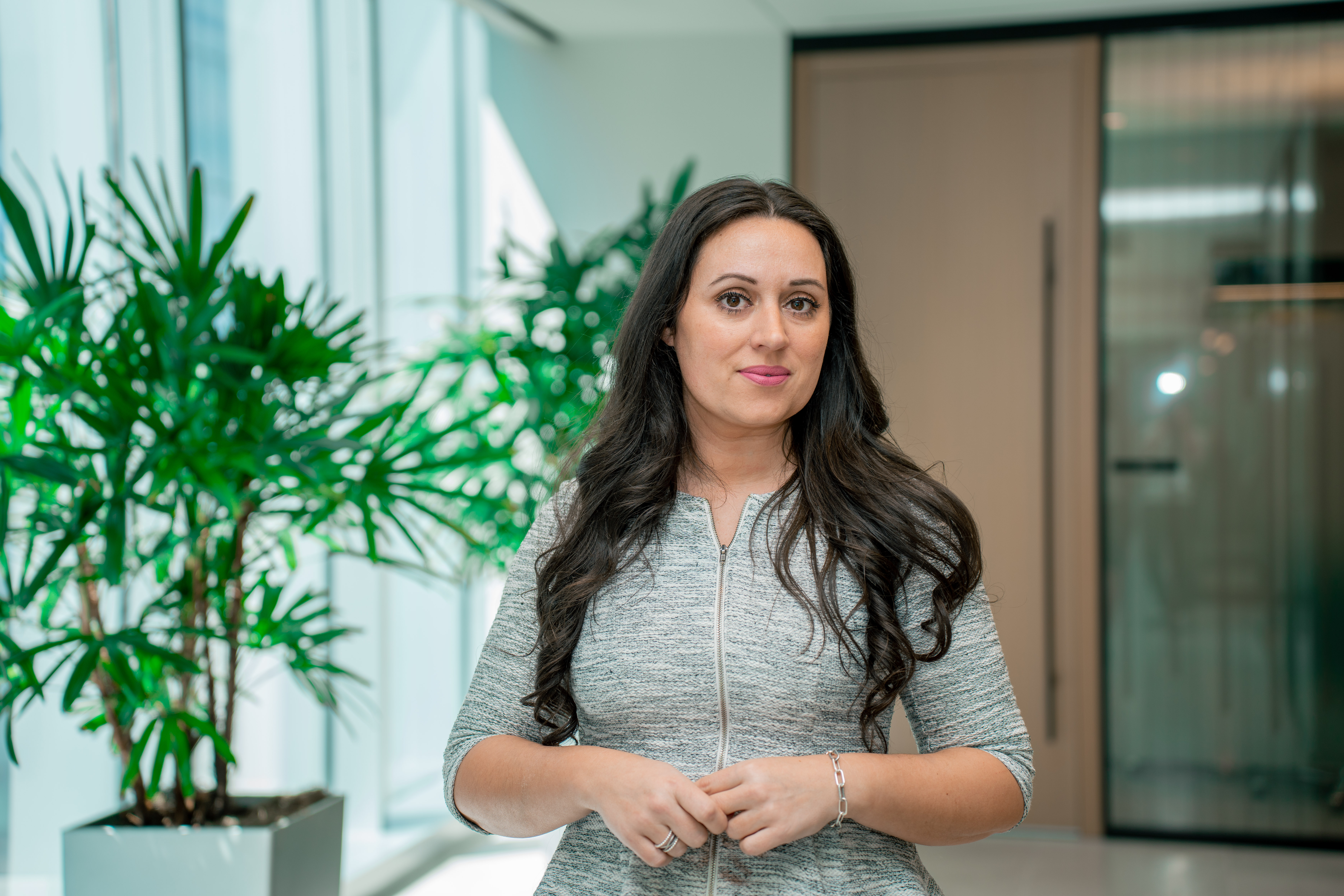 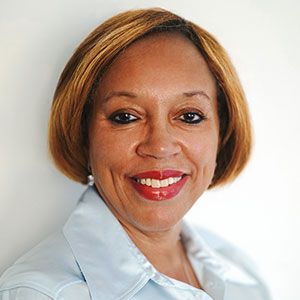 Carol Fergus
Direct Seat, At Large, GBTA
Director, Global Travel Events and Ground Transportation
Fidelity  International
Ronda Dean
CPC President, GBTA
US Travel Manager
F5 , Inc.
Mike Daly
Allied Seat, At Large, 
SVP
Serko
Elizabeth (Liz) Oliveira, GTP 
Direct Seat, Regional Canada, GBTA
Global Travel Manager
OMERS
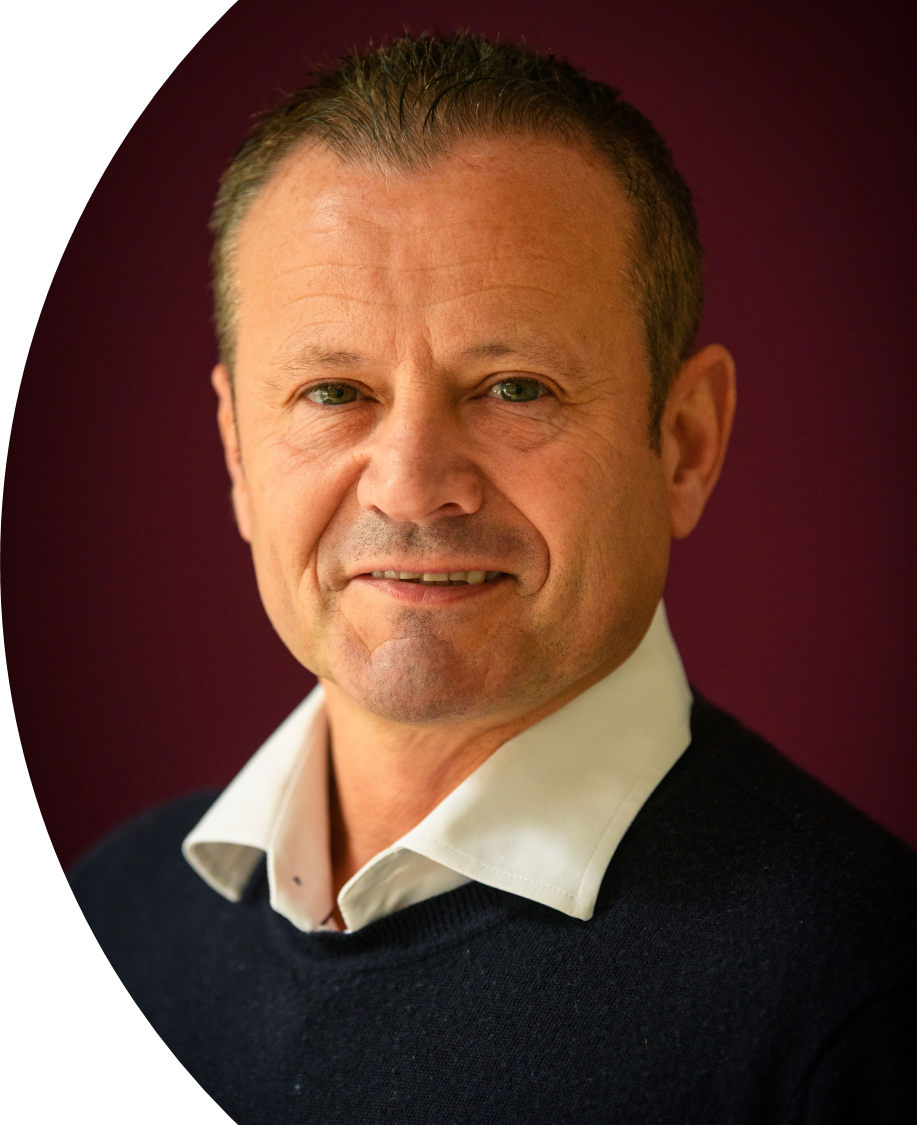 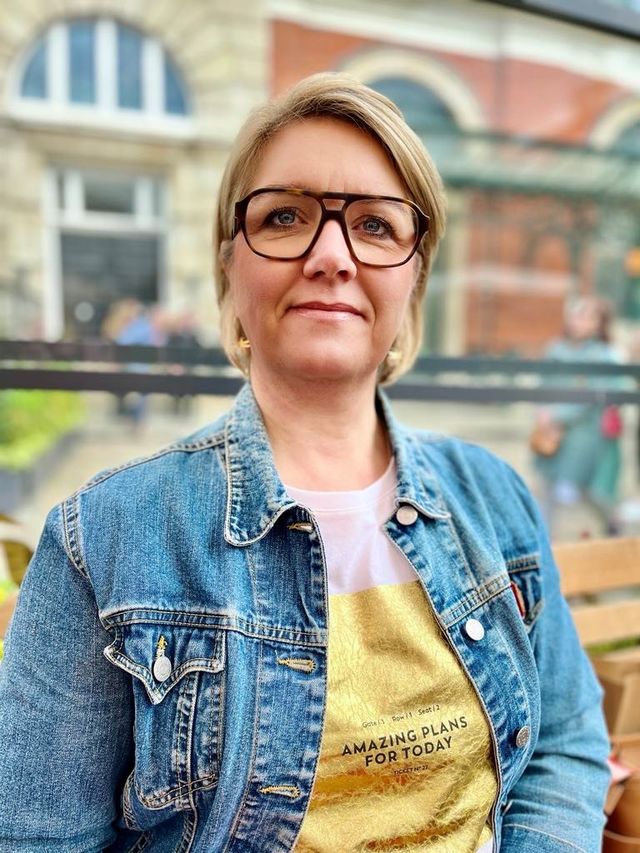 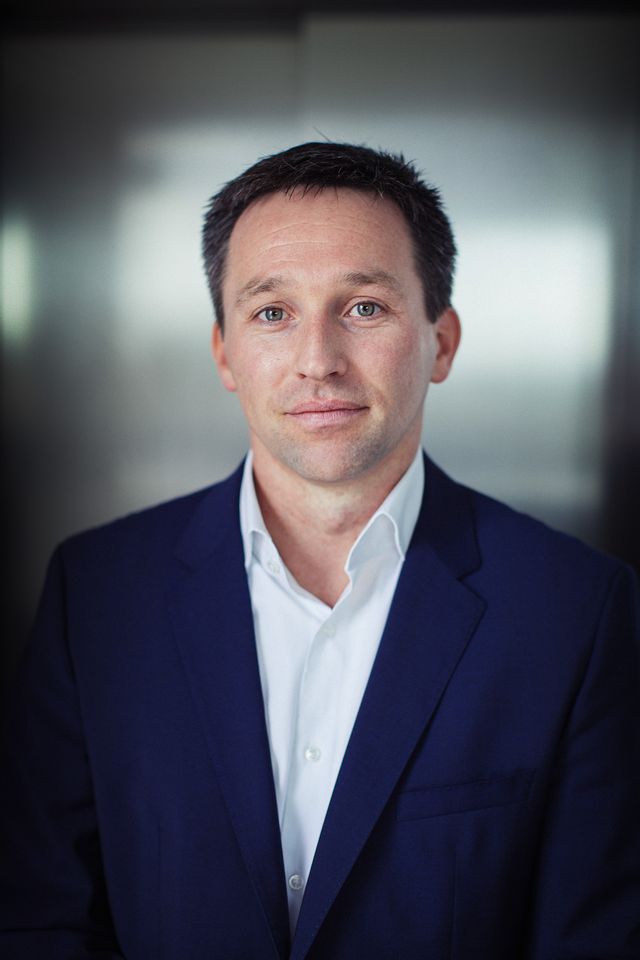 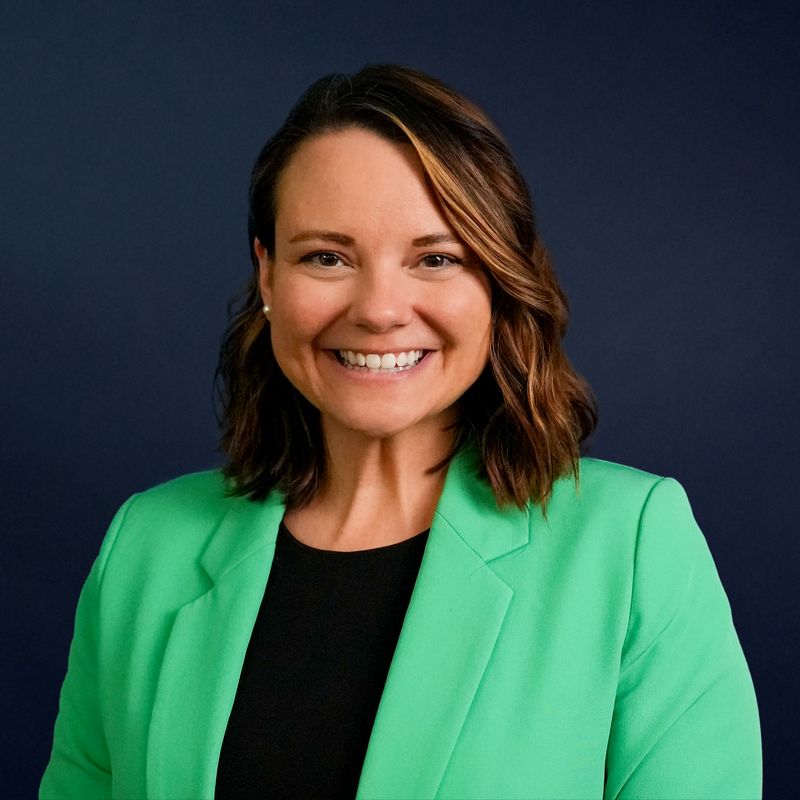 Ben Park
Direct Seat, Regional Europe, GBTA
Executive Director Travel & Sustainability
Parexel
Paulina Möller
Direct Seat, At Large, GBTA
Global Travel Leader
IKEA
Carlos Almendros
Direct Seat, At Large, GBTA
Senior Global Travel, Card & Meetings Manager
Cisco Systems
Katharine Farrell
Allied Seat, At Large, GBTA
Manager, Sales Marketing Digital Comms
Delta
Peter Koh
Ex-Officio Member, 
APAC, GBTA
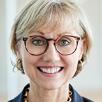 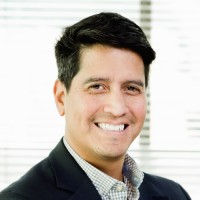 Felipe Cardona
Ex-Officio Member, 
LATAM, GBTA
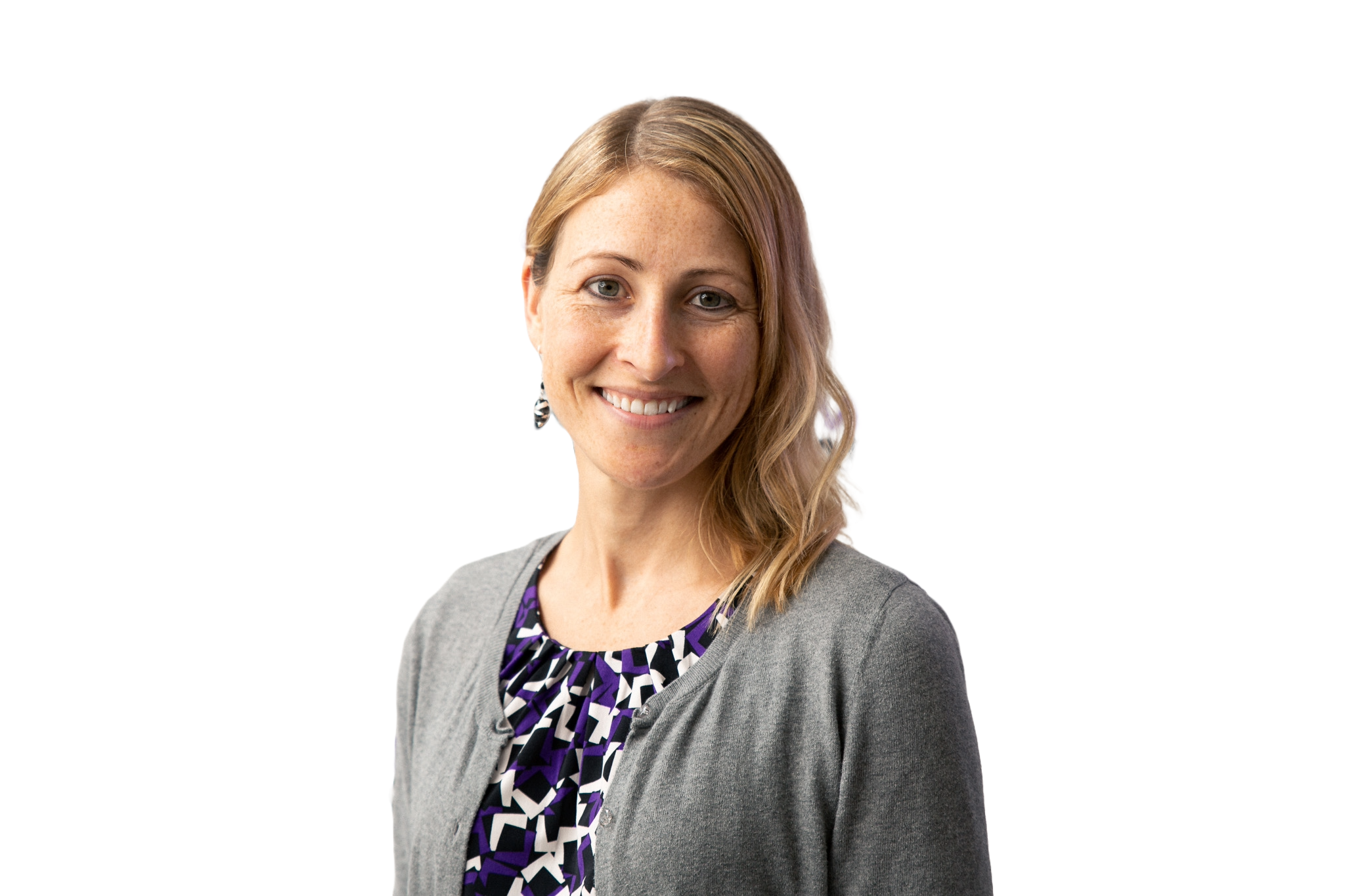 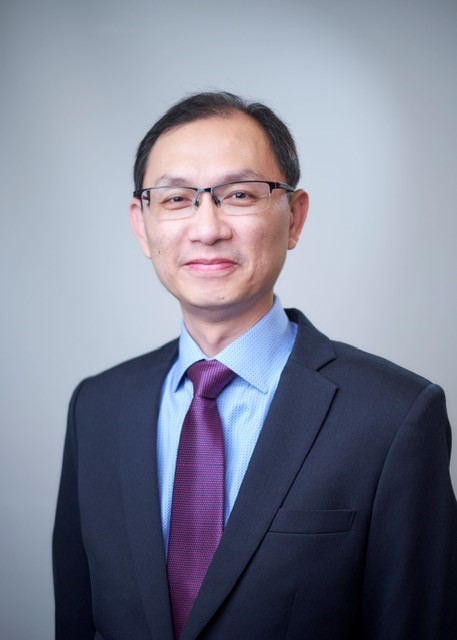 Suzanne Neufang
CEO, GBTA
Ex-officio Member
Katie Virtue
Allied Seat, At Large, GBTA
Head of Sales and Marketing
Festive Road